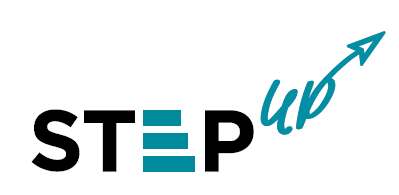 Erasmus+ Capacity Building in Higher Education
Strengthening innovative social
entrepreneurship practices for disruptive business settings in Thailand and Myanmar
Projectref.: 609711-EPP-1-2019-1-AT-EPPKA2-CBHE-JP 
Duration: 36 Months (15/01/2020-14/01/2023)
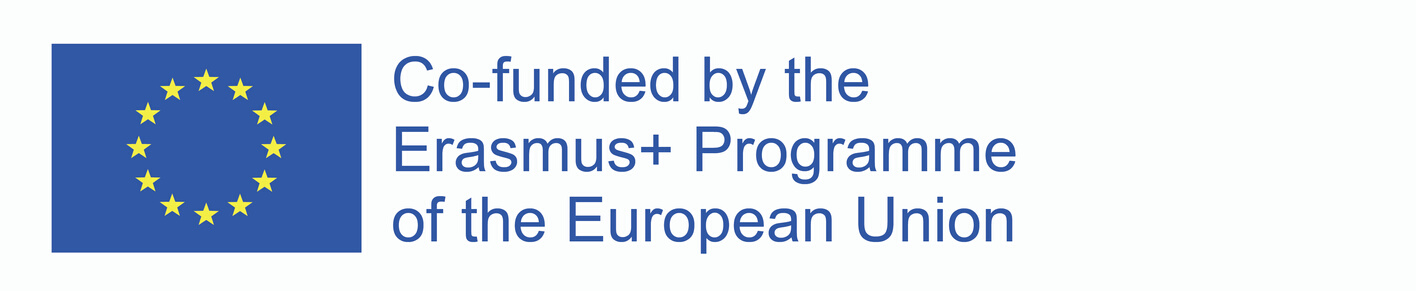 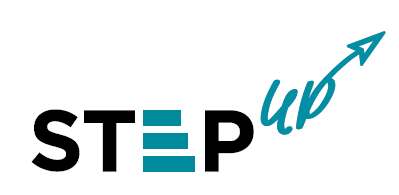 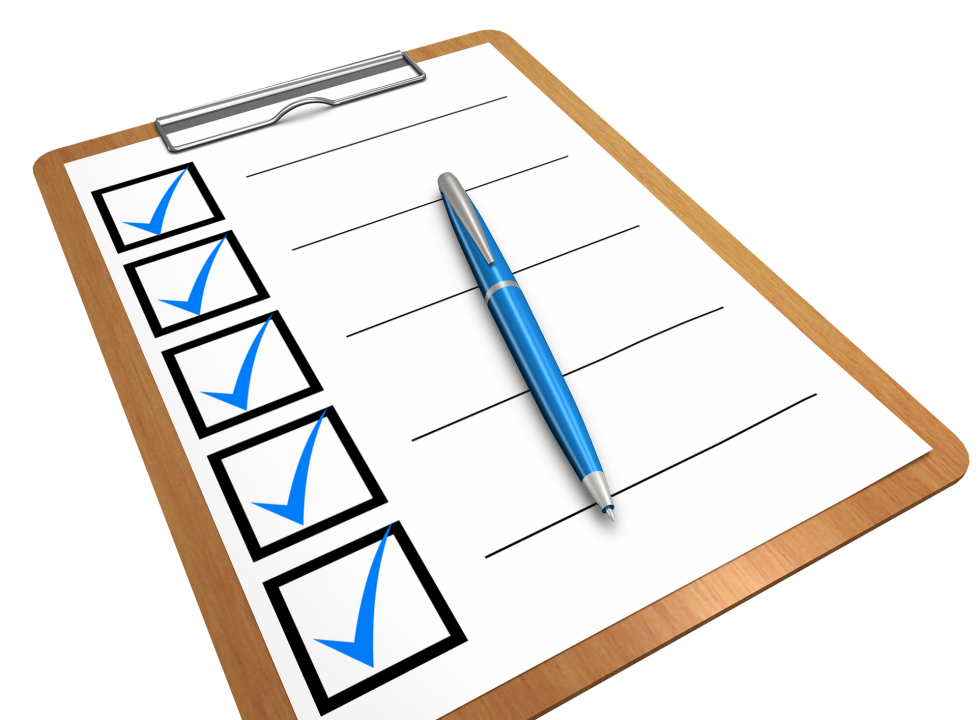 Agenda
02
[Speaker Notes: Co znajduje się w tym szkoleniu]
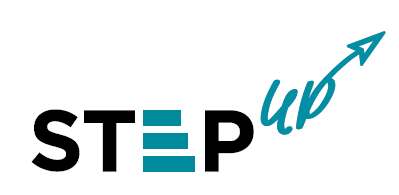 Today’s agenda
03
[Speaker Notes: Co znajduje się w tym szkoleniu]
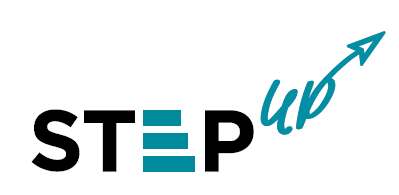 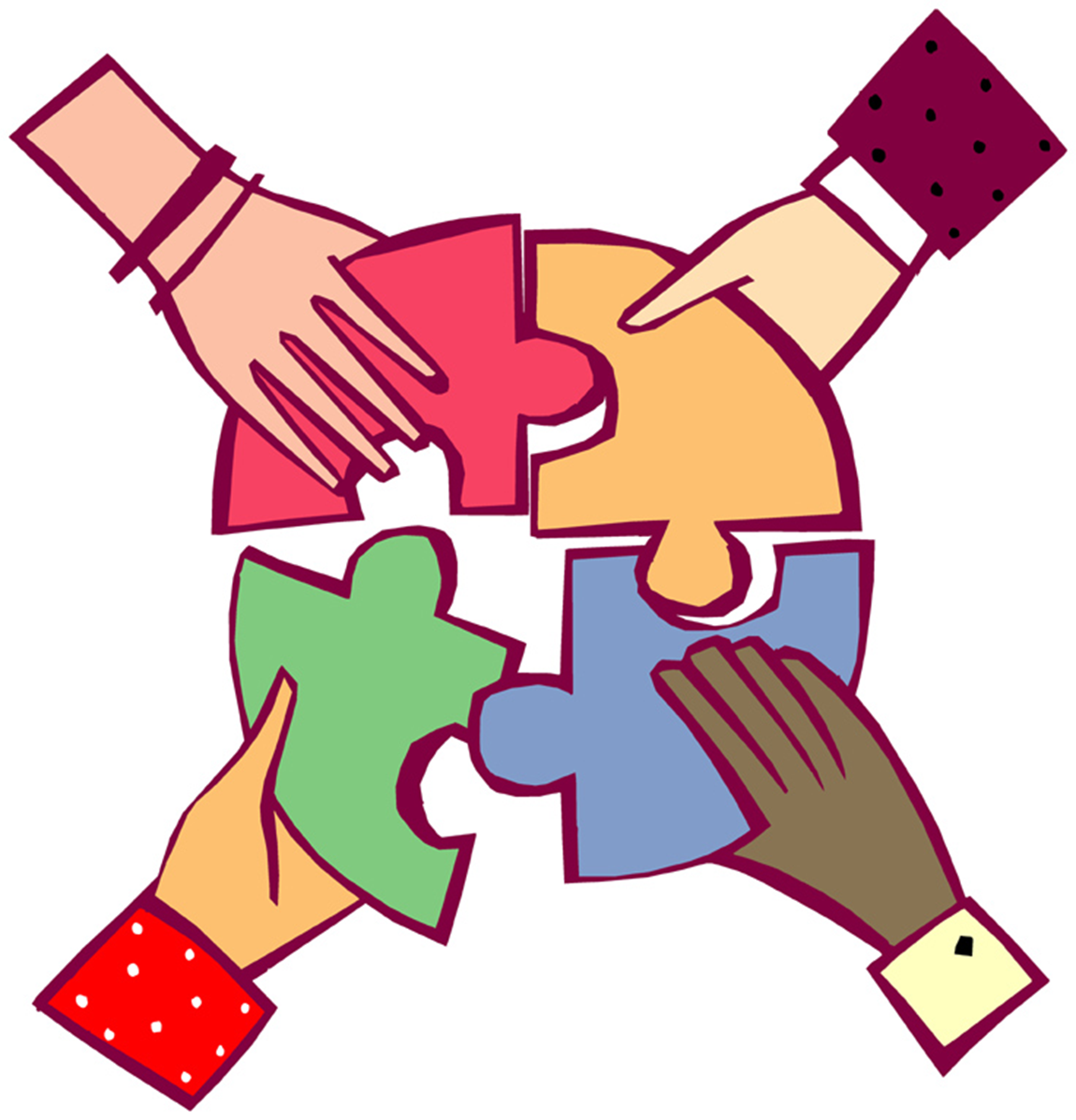 Introduction to group activity
04
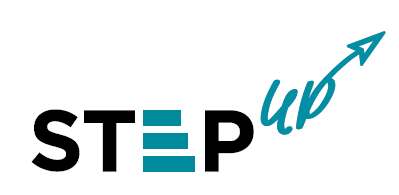 Mapping social problems
The understanding of social problems differs 
among cultures and in time

Global economy results in global problems with different consequences for different groups of people

“A social problem is any condition or behaviour that has negative consequences for large numbers of people and that is generally recognized as a condition or behaviour that needs to be addressed”
05
[Speaker Notes: In the era of modern technology and prosperity, people around the world still face great social and ecological problems such as: poverty, unemployment, illiteracy, violence, homelessness, wars, spread of infectious diseases, pollution, climate change and many others. Social reactions to these problems may be addressed in many ways, such as petitions to the government, social movements or self-help activities, but the most valuable is the work at the base – social entrepreneurship. 
Social enterprises are business driven by social goals, which not only create sustainable social added value, but also earn money to be self-efficient. We can observe growing interest in social entrepreneurship, because people are able to use simple tools and processes to change lives of whole communities. Through implementing creative solutions and systemic solutions, they break social patterns for different underprivileged social groups.]
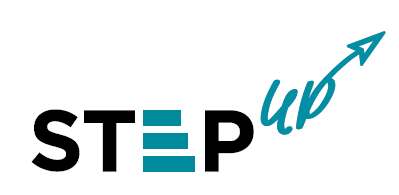 Framework
SOCIAL CHANGE
SOCIAL INNOVATION
SOCIAL ENTREPRENEURSHIP
SOCIAL WORK
SOCIAL / HUMAN DEVELOPMENT
SOCIAL EQUITY
SOCIAL WELFARE
SOCIAL POLICY
condition 
behaviour 
negative consequences 
large numbers of people 
generally recognized 
needs to be addressed
06
[Speaker Notes: In the era of modern technology and prosperity, people around the world still face great social and ecological problems such as: poverty, unemployment, illiteracy, violence, homelessness, wars, spread of infectious diseases, pollution, climate change and many others. Social reactions to these problems may be addressed in many ways, such as petitions to the government, social movements or self-help activities, but the most valuable is the work at the base – social entrepreneurship. 
Social enterprises are business driven by social goals, which not only create sustainable social added value, but also earn money to be self-efficient. We can observe growing interest in social entrepreneurship, because people are able to use simple tools and processes to change lives of whole communities. Through implementing creative solutions and systemic solutions, they break social patterns for different underprivileged social groups.]
Cafeteria of Social Problems
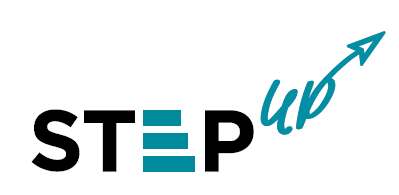 Unemployment among ex-convicts
Illiteracy
Homelessness
Lack of education
Senior unemployment
Social exclusion of people with disabilities
Domestic violence
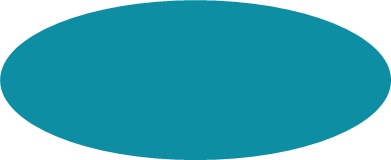 Teenage pregnancy
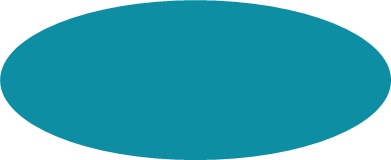 Racial discrimination
Indigenous people rights
Drug addiction
Disempowered communities
Women empowerment
07
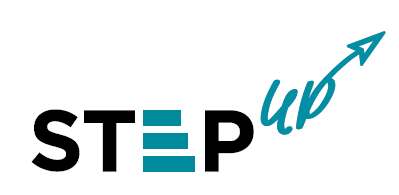 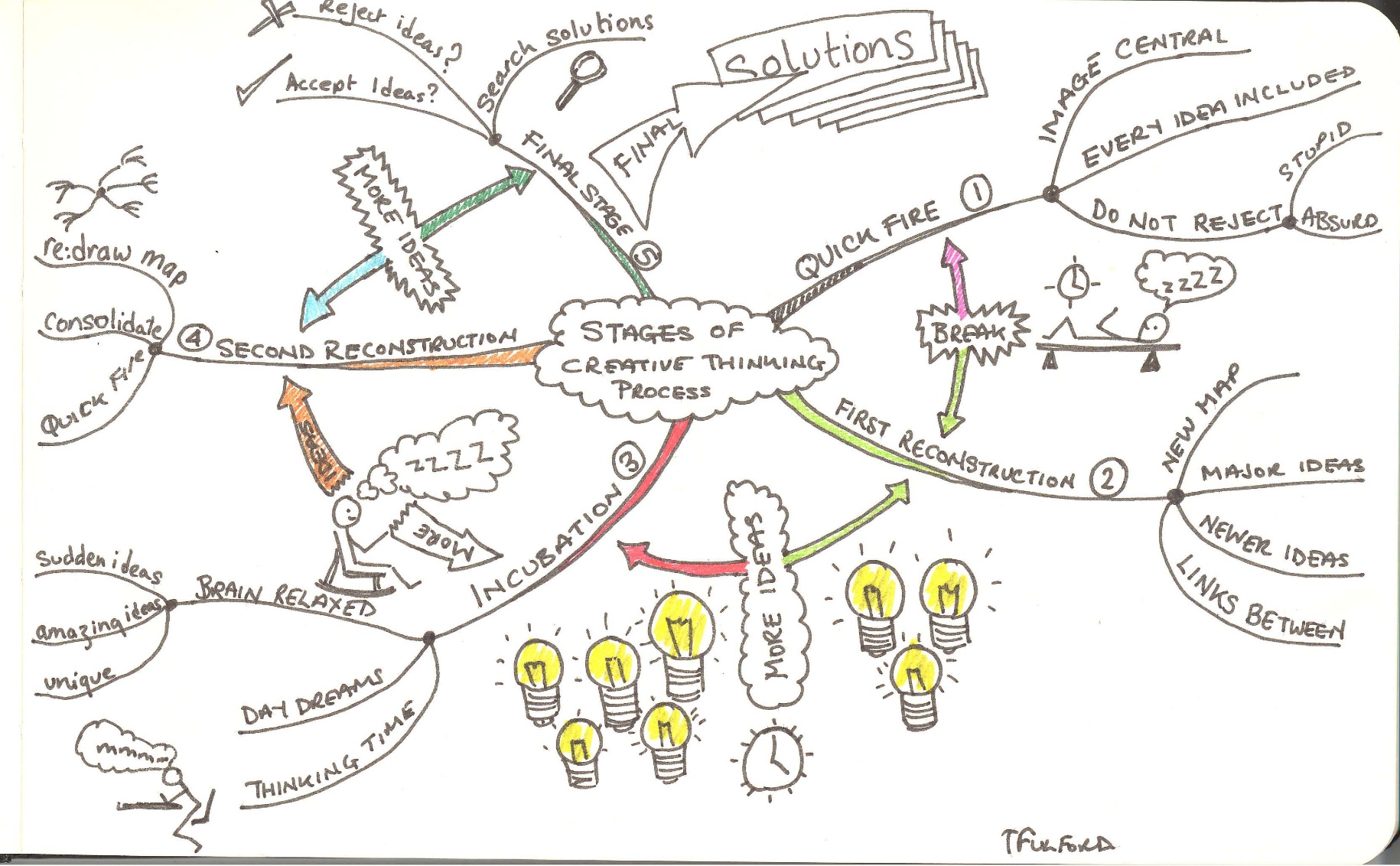 Identifying and mapping social problems
08
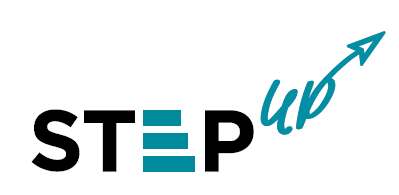 Please choose a social problem that your team will map using the provided worksheet

45 mins
Mapping social problems
09
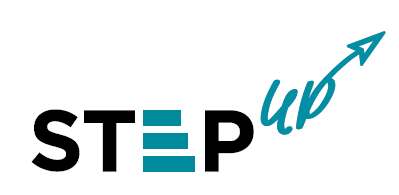 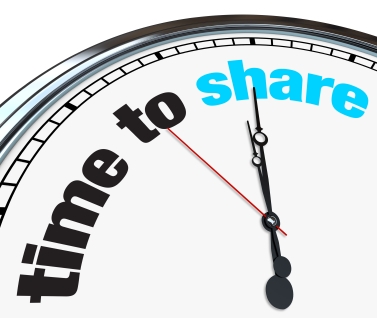 Sharing session
One team member per team presents 
the teamwork outcomes
10
Bliss clean + care company (Thailand)
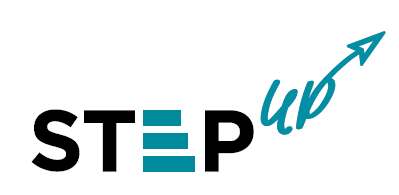 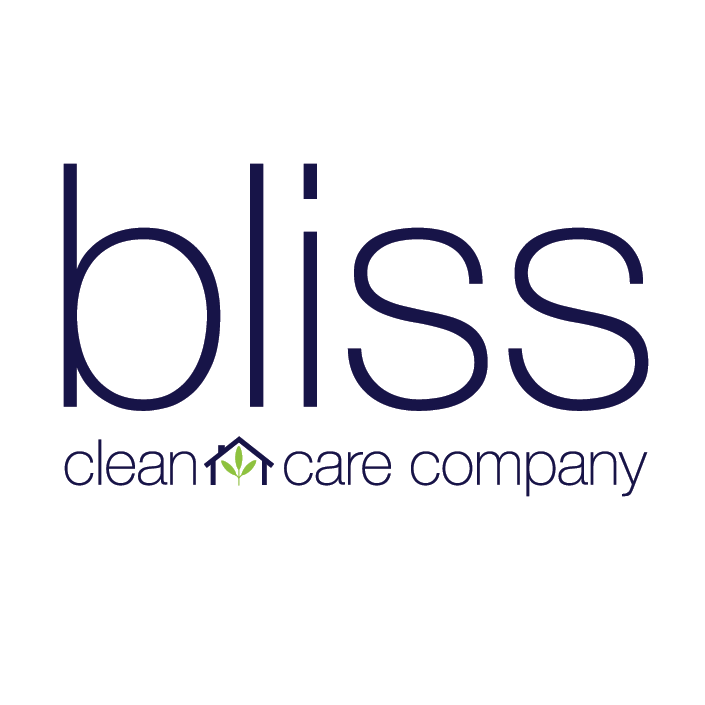 Presentation of local case
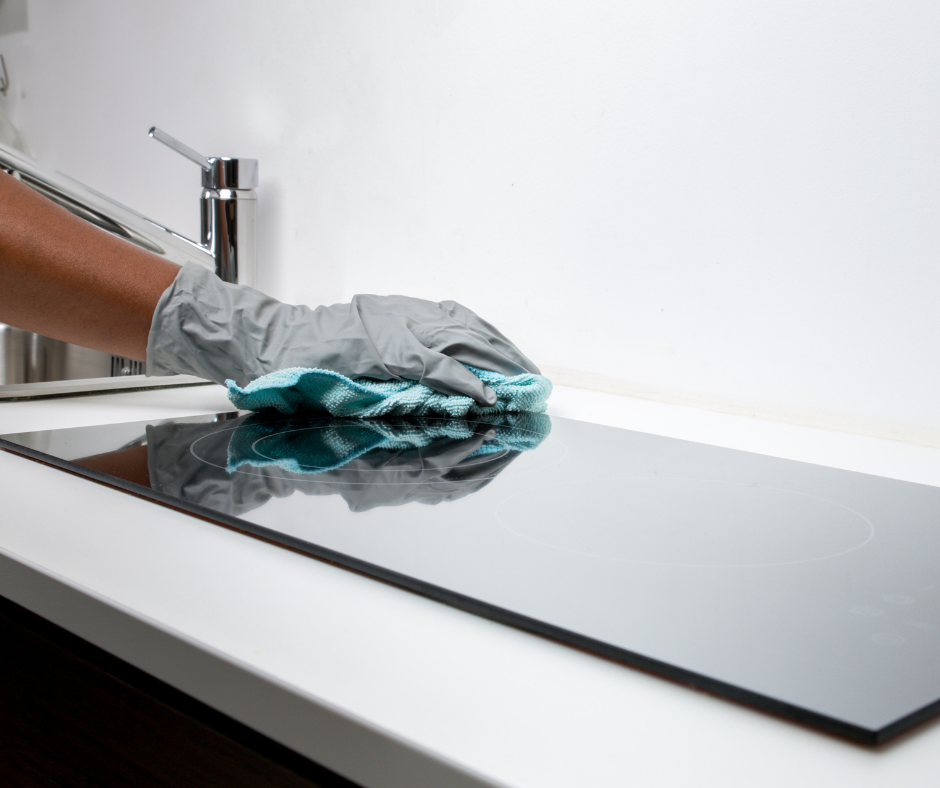 11
Source: https://www.facebook.com/blisscleanandcare/?ref=page_internal
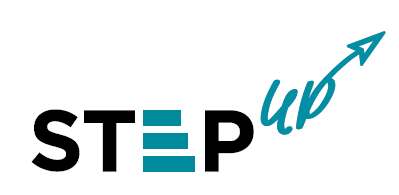 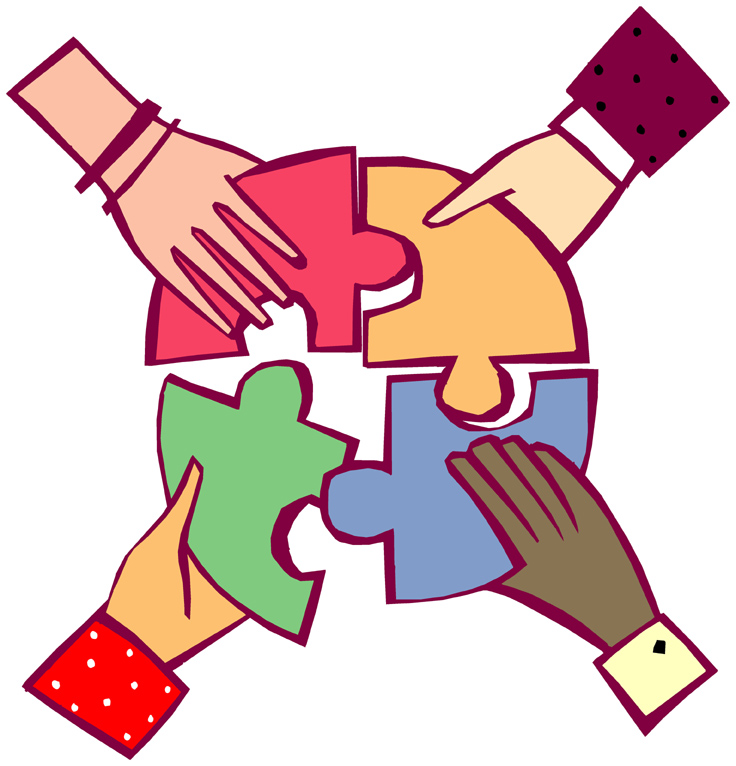 Working in teams on a specific SE challenge
12
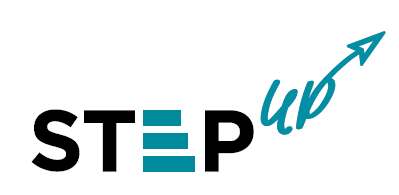 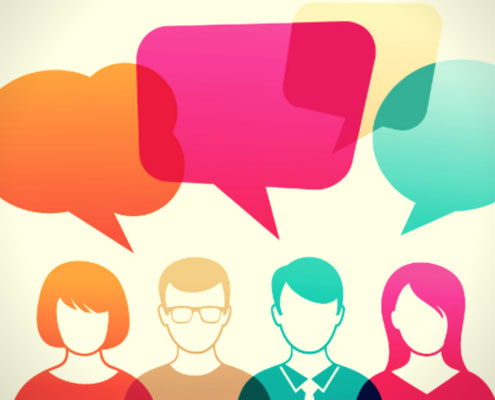 Wrap up session
13
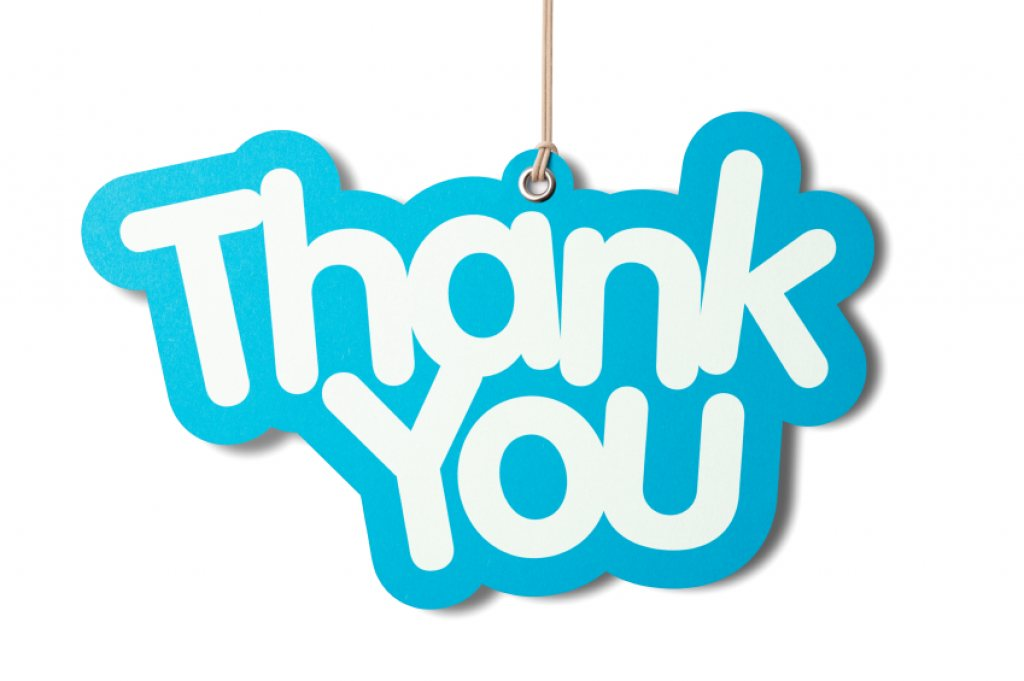 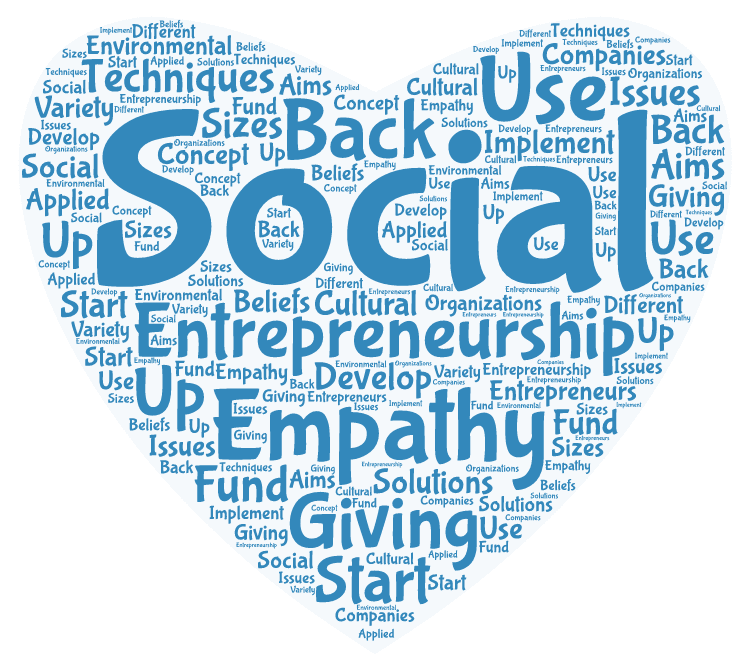 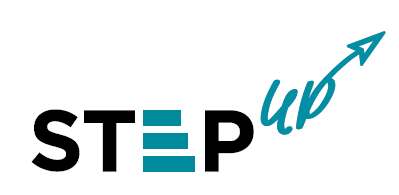 14